Software Update
Takashi HACHIYA
RIKEN
2012/2/10
RIKEN VTX software meeting
1
Remaining Issues
Status : 1st version code is in the CVS.
 basic functions work well.
CNTtrack – VTX hit association
DCA calculation
There are still remaining issues listed below.
2012/2/10
RIKEN VTX software meeting
2
Memory Leak Issue
Memory leak in SvxCentralTrackReco
1st Leak is fixed (last week)
2nd leak is fixed (this week)
3rd leak is about to be fixed.
From stl vector in DST node. TClonesArray can not handle vector completely.  I will use a fixed length array instead of vector.

There are still a lot of leaks in the svxDetectorGeo, SvxReco, SvxStripixel, SvxStandaloneReco,
2012/2/10
RIKEN VTX software meeting
3
pT dependence of DCA resolution(homework)
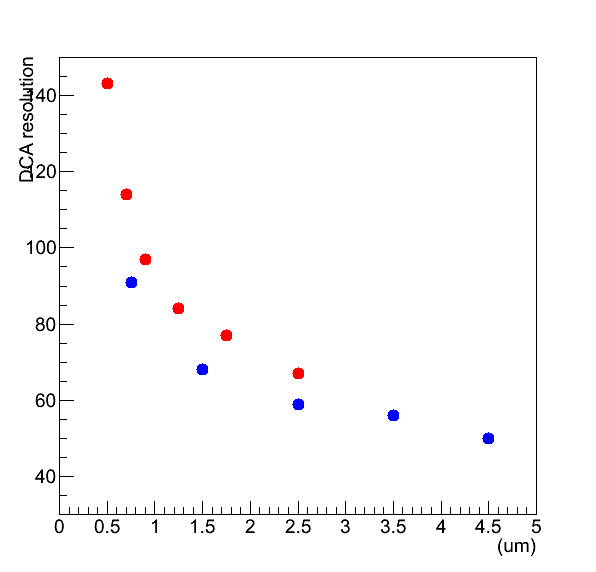 (um)
DCA resolution between data and simulation is compared.
DCA resolution = gaussian sigma

Simulation : Alan’s Talk at Review 2009. (values are taken by eye from his slide)

pT dependence looks similar, but the resolution in the data is slightly worse.
Data
Simulation
pT(GeV/c)
2012/2/10
RIKEN VTX software meeting
4
Chi2 distribution
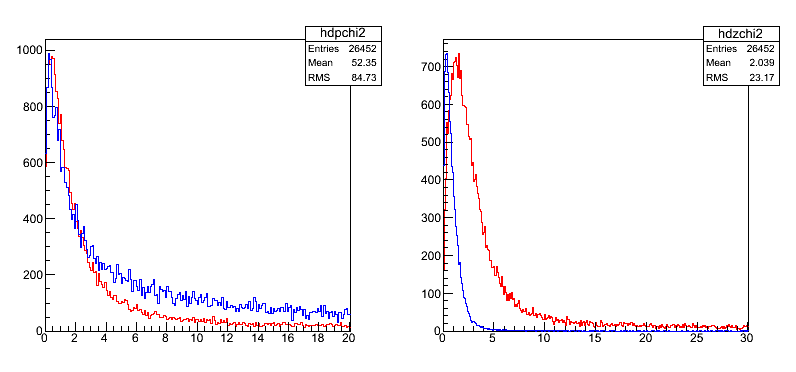 chi2(dphi)
Data
Sim
Data
Sim
Chi2(dphi, dz) in data and simulation are compared:
Data : Run 349679 10k events 
Simulation: Single pi+/pi-,  Sigma_Vtx(x,y) = 1mm, z=5cm
Sigma in chi2 calculation which obtained by data is used for both data and simulation.
Chi2 (dphi) Looks similar, but chi2(dz) in simulation is smaller than that in data. This imply that the alignment in dz is needed.
2012/2/10
RIKEN VTX software meeting
5
Check the correlation of dphi slope sublayer by sublayer
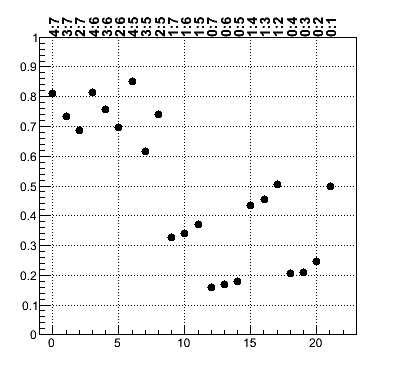 B2-B3
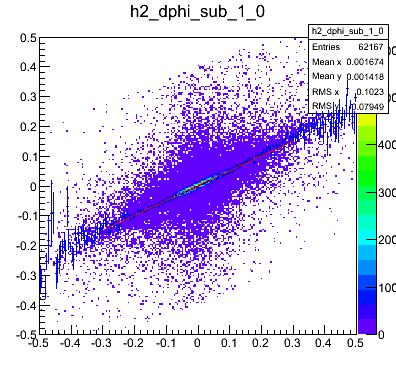 Nodata
B0-B1
B1-B2
B1-B3
B0-B2
B0-B3
Correlation btw layers  btw sublayers
B3, B2…  6 types  B3(7),B3(6),  … 22 types
2012/2/10
RIKEN VTX software meeting
6
pT dependence of sigma
Sigma vs pT
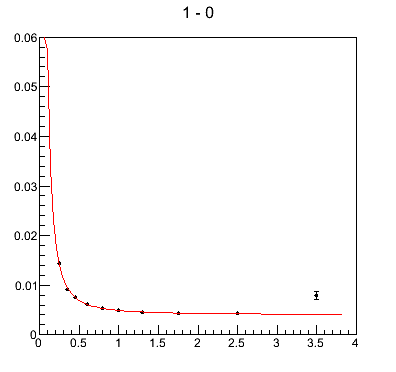 0.2-0.3
0.3-0.4
0.4-0.5
0.5-0.6
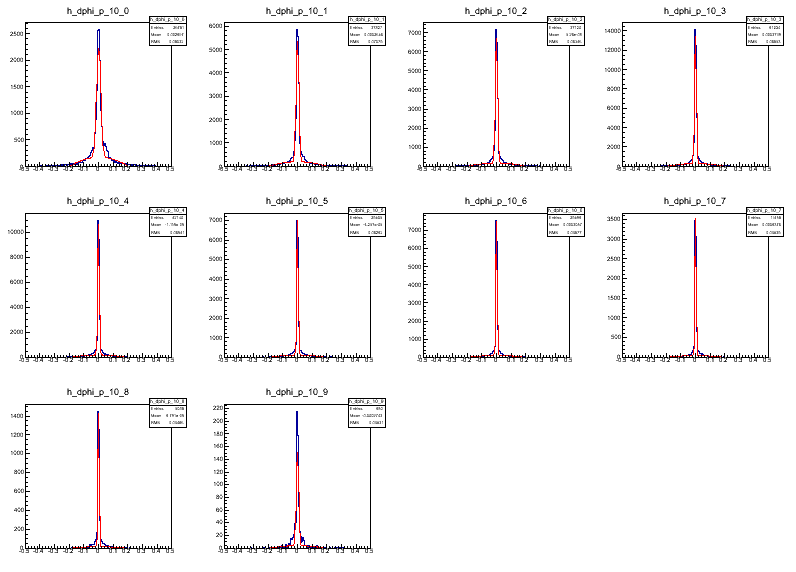 Sigma(cm)
(cm)
(cm)
(cm)
(cm)
0.6-0.8
0.8-1.0
1.0-1.5
1.5-2.0
(cm)
(cm)
(cm)
(cm)
2.0-3.0
3.0-4.0
pT(GeV/c)
Residual distritubion is Fit by gaussian
Sigma vs pT is fit by 
f(p) = a + b/p^c

Currently dphi is considered.
for a while, dphi is well aligned.
(cm)
(cm)
2012/2/10
RIKEN VTX software meeting
7
Chi 2 distribution is updated
Normalized by  Ncount within 0-30
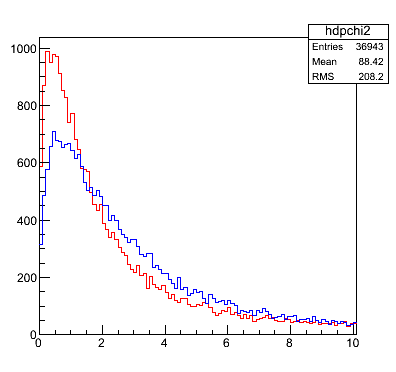 Old calculation
Updated calculation
Chi2 (dphi) is improved.
Chi2(dz) is not studied yet in detail.
2012/2/10
RIKEN VTX software meeting
8
DCA distribution with chi2(dphi) cut
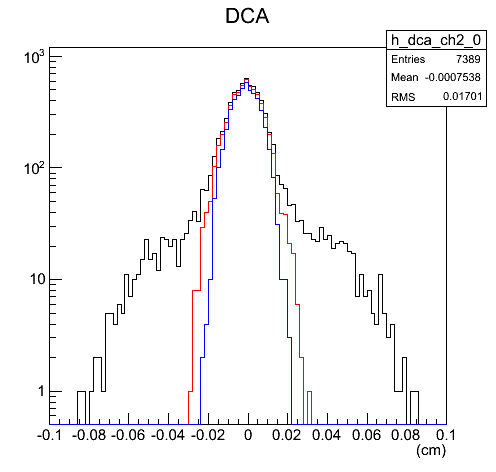 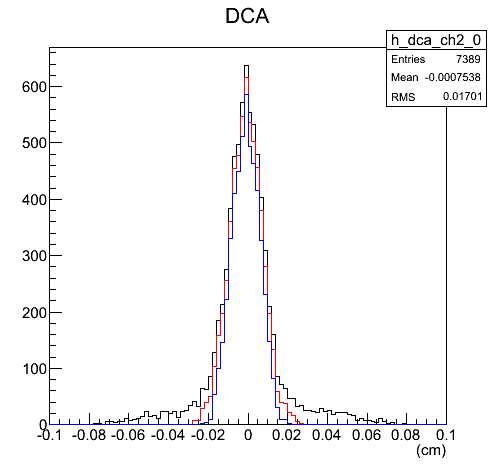 Chi2(dphi)<100
Chi2(dphi)<10
Chi2(dphi)<5
Selection:
|dphi3|<0.5, |dz3|<0.5, chi2 (dphi) cut, pT>1GeV/c
The tail reduces significantly with tighter chi2(dphi) cut
2012/2/10
RIKEN VTX software meeting
9
Back up
2012/2/10
RIKEN VTX software meeting
10
dphi_n vs dphi_m
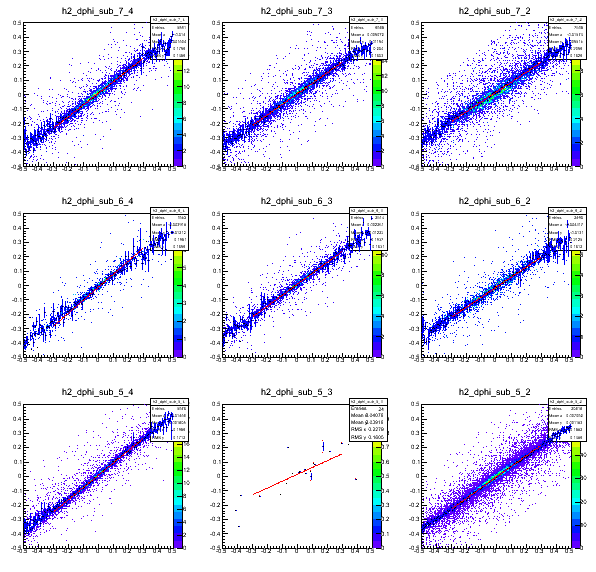 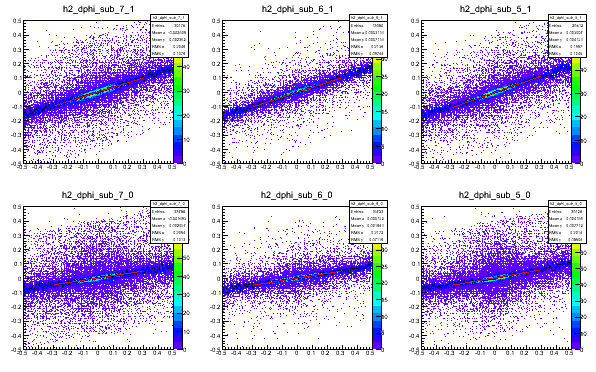 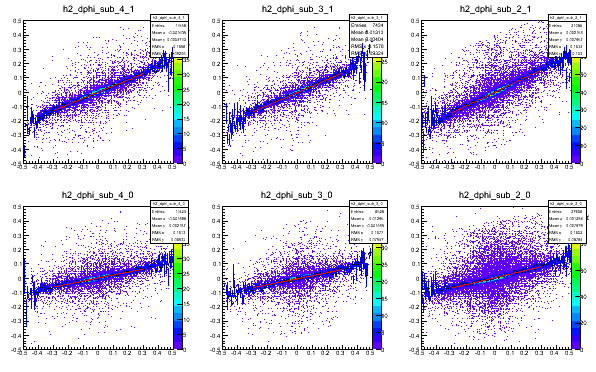 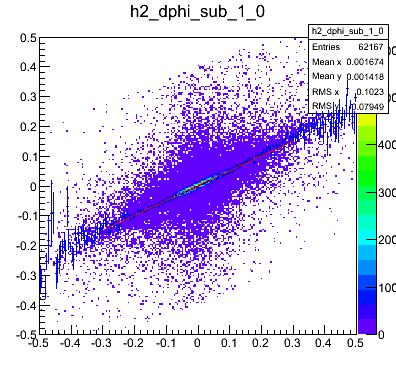 2012/2/10
RIKEN VTX software meeting
11
Sigma vs pT for each combination
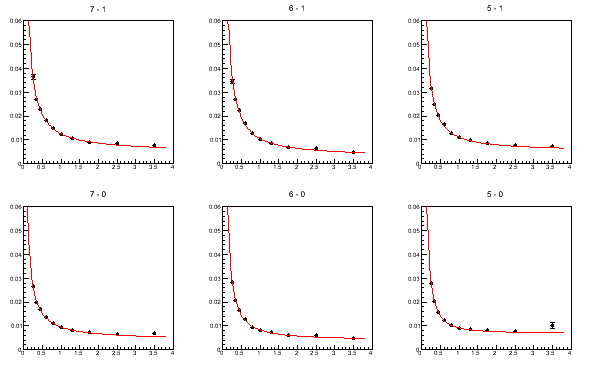 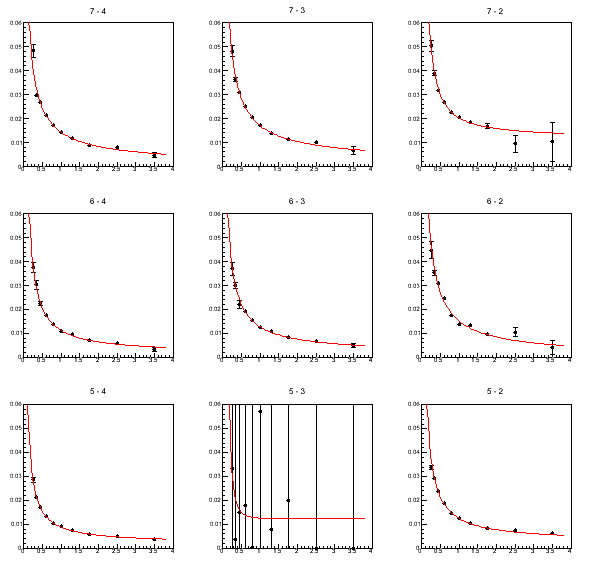 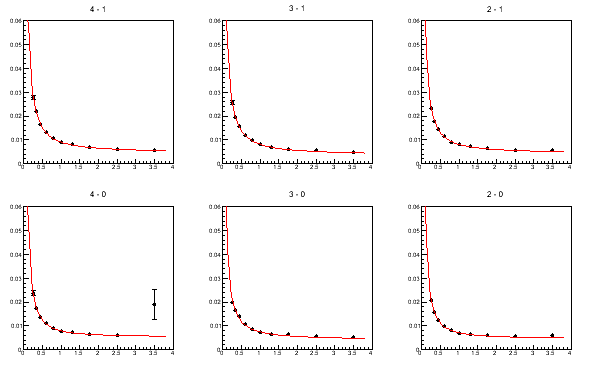 2012/2/10
RIKEN VTX software meeting
12
B2(4)-B3(7)
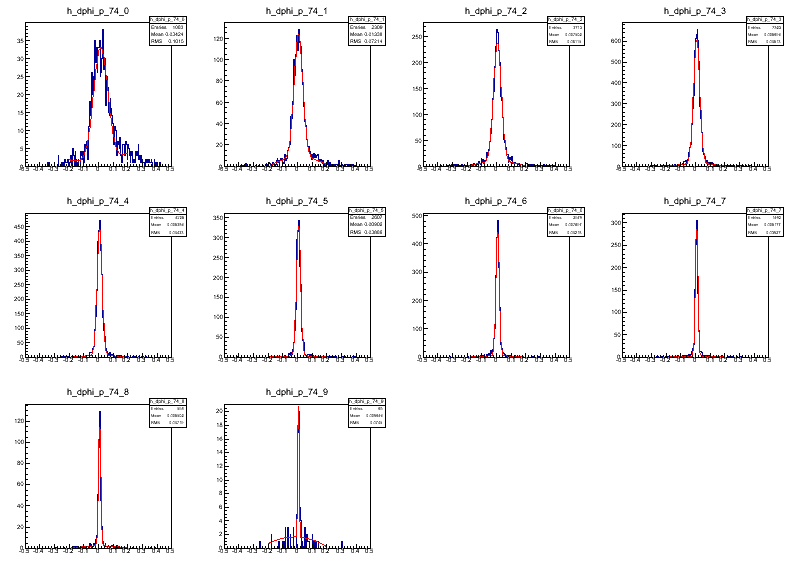 2012/2/10
RIKEN VTX software meeting
13
B2(3)-B3(7)
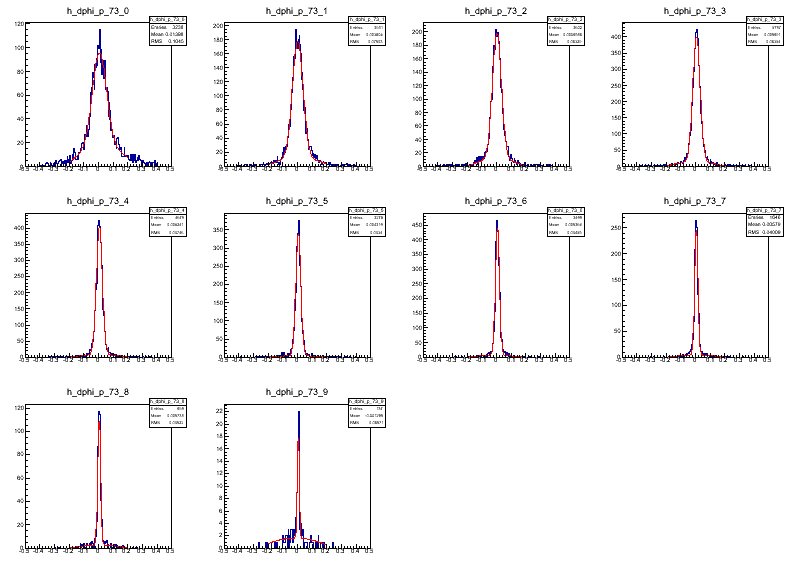 2012/2/10
RIKEN VTX software meeting
14
B2(2)-B3(7)
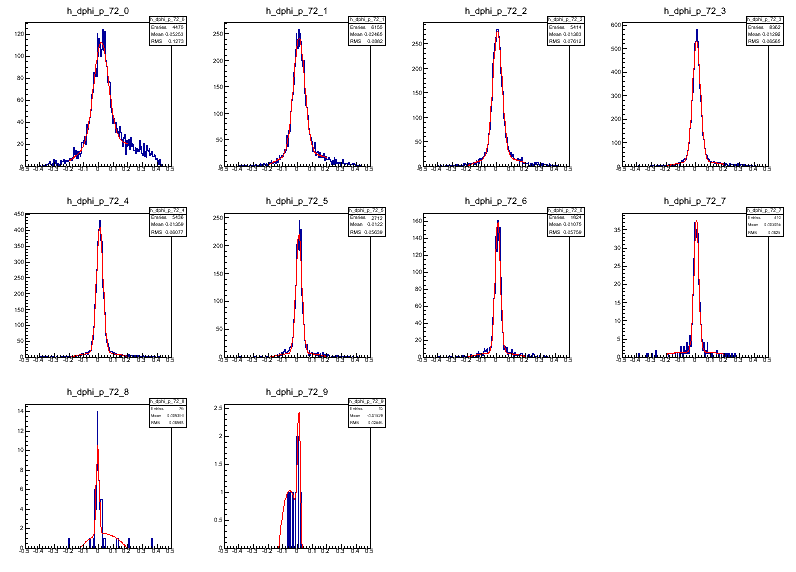 2012/2/10
RIKEN VTX software meeting
15
B2(4)-B3(6)
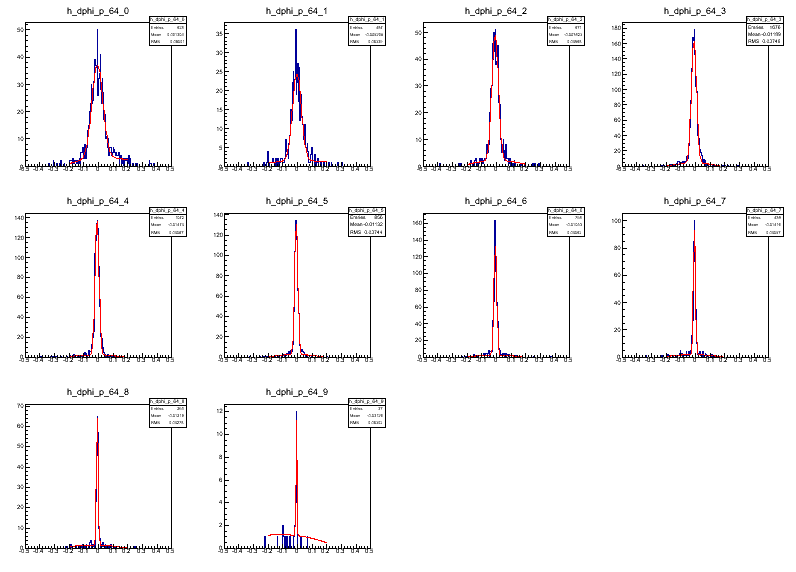 2012/2/10
RIKEN VTX software meeting
16
B2(3)-B3(6)
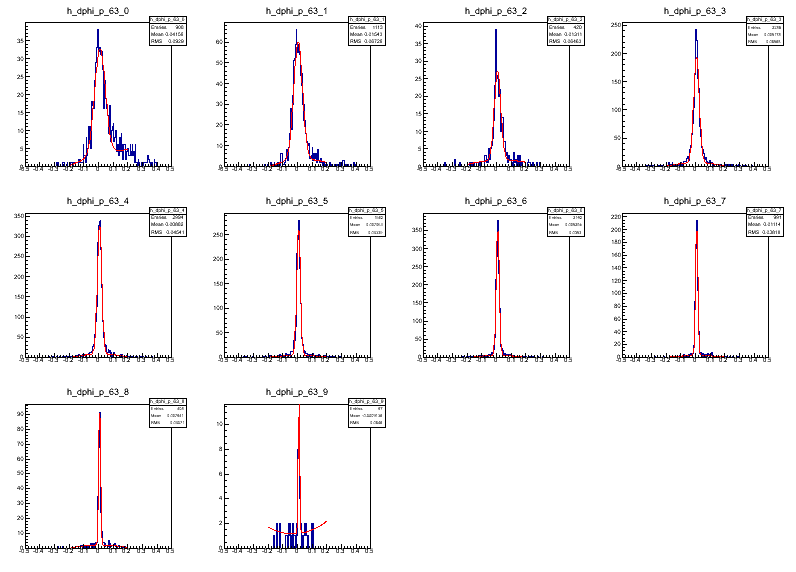 2012/2/10
RIKEN VTX software meeting
17
B2(2)-B3(6)
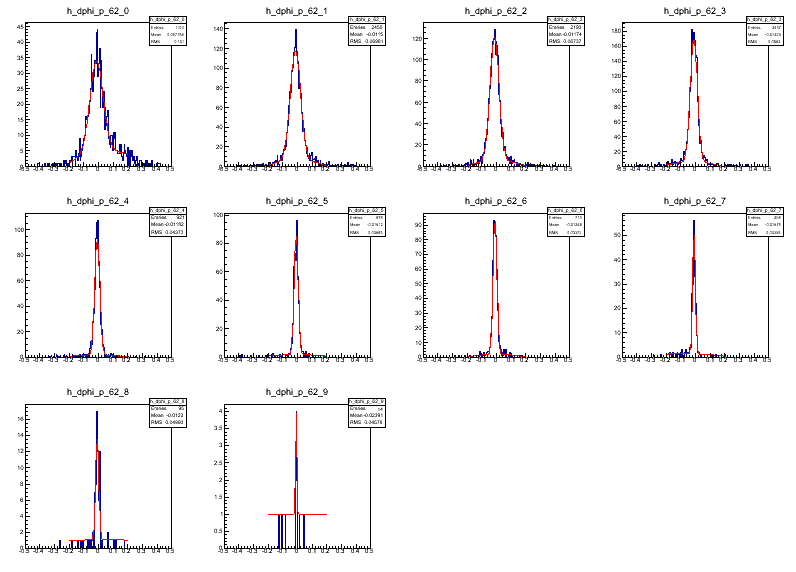 2012/2/10
RIKEN VTX software meeting
18
B2(4)-B3(5)
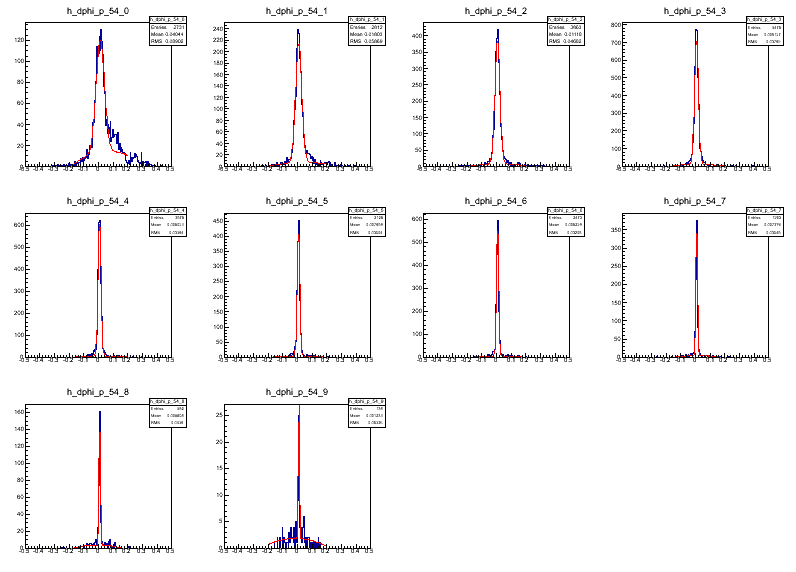 2012/2/10
RIKEN VTX software meeting
19
B2(3)-B3(5)
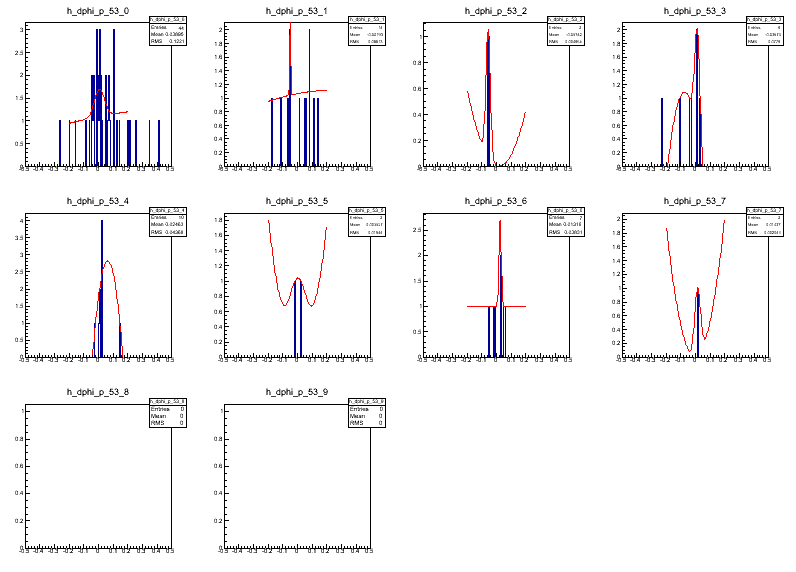 2012/2/10
RIKEN VTX software meeting
20
B2(2)-B3(5)
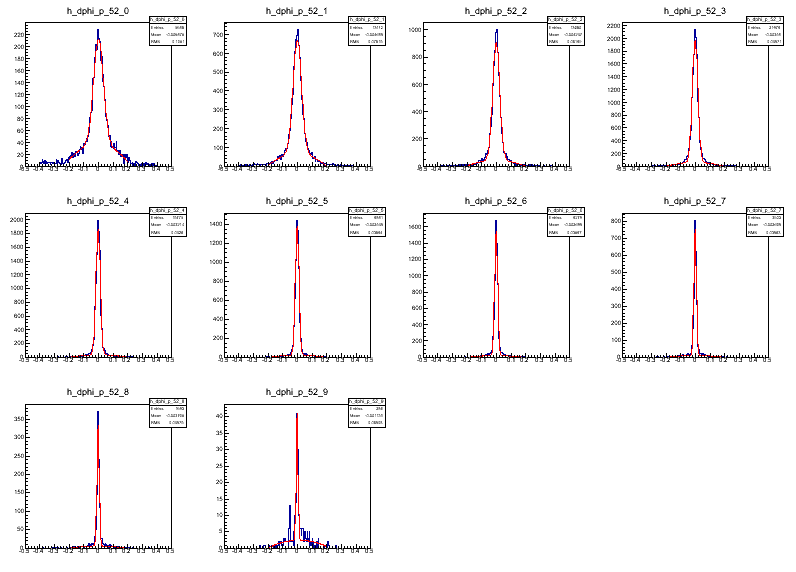 2012/2/10
RIKEN VTX software meeting
21
B1-B3(7)
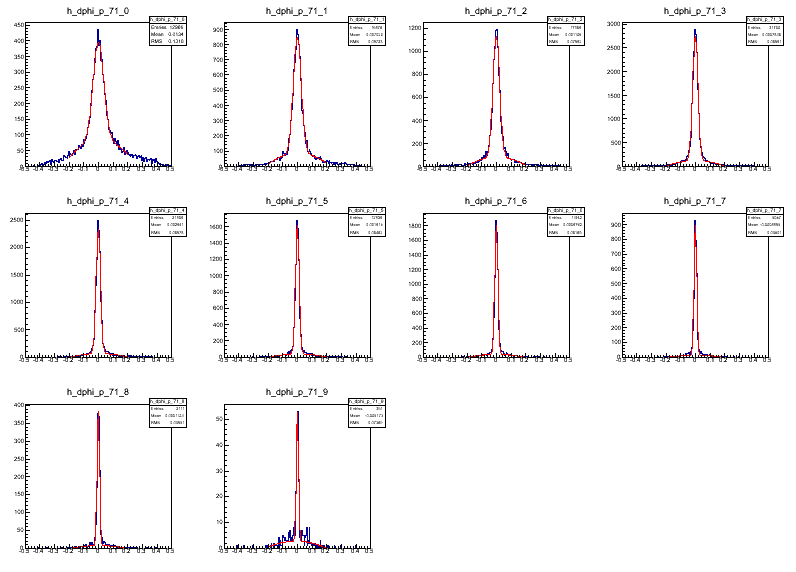 2012/2/10
RIKEN VTX software meeting
22
B1-B3(6)
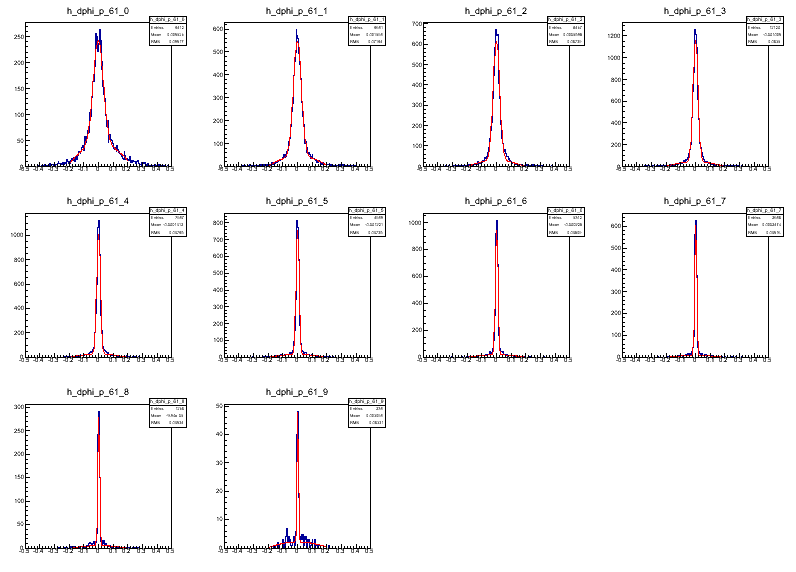 2012/2/10
RIKEN VTX software meeting
23
B1-B3(5)
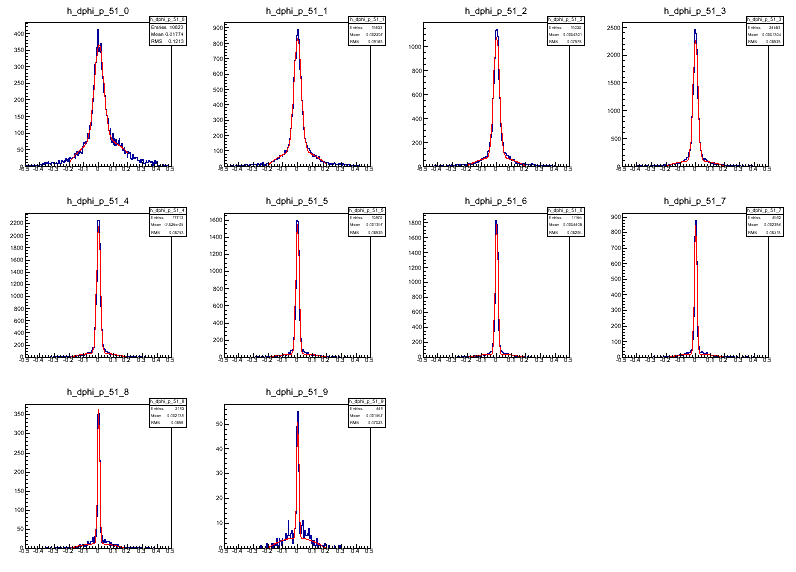 2012/2/10
RIKEN VTX software meeting
24
B0-B3(7)
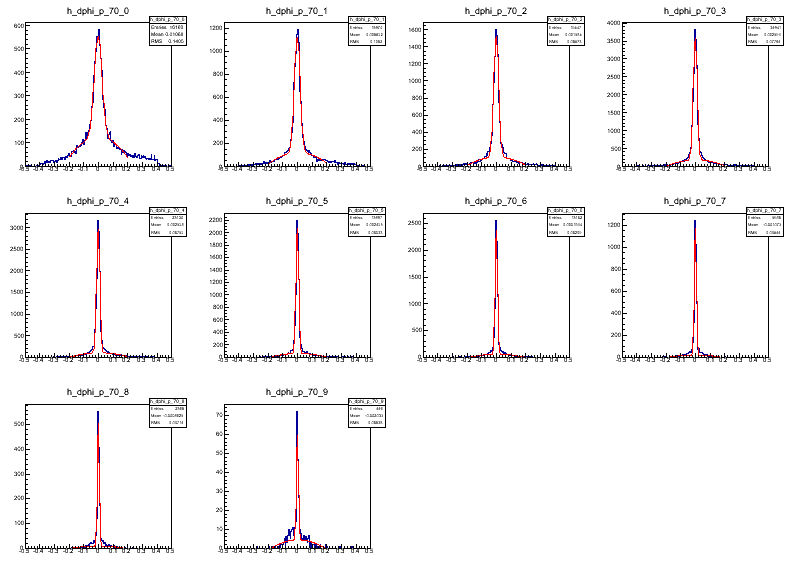 2012/2/10
RIKEN VTX software meeting
25
B0-B3(6)
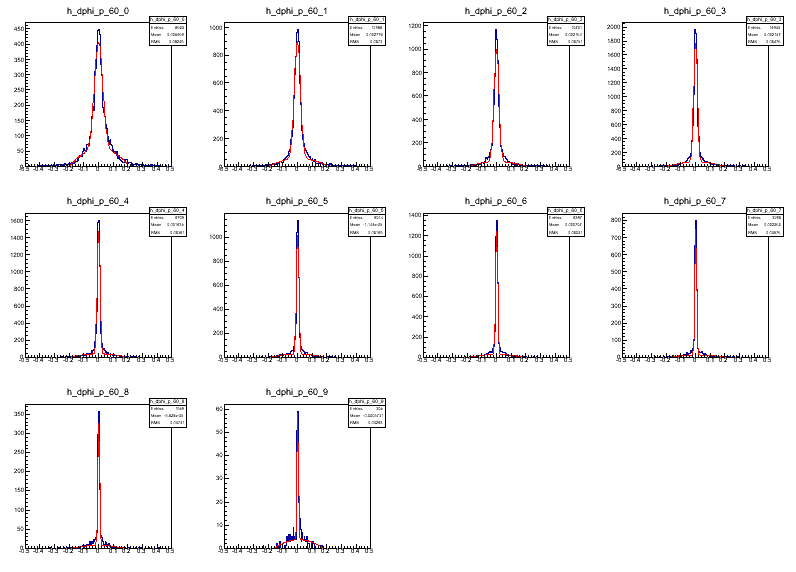 2012/2/10
RIKEN VTX software meeting
26
B0-B3(5)
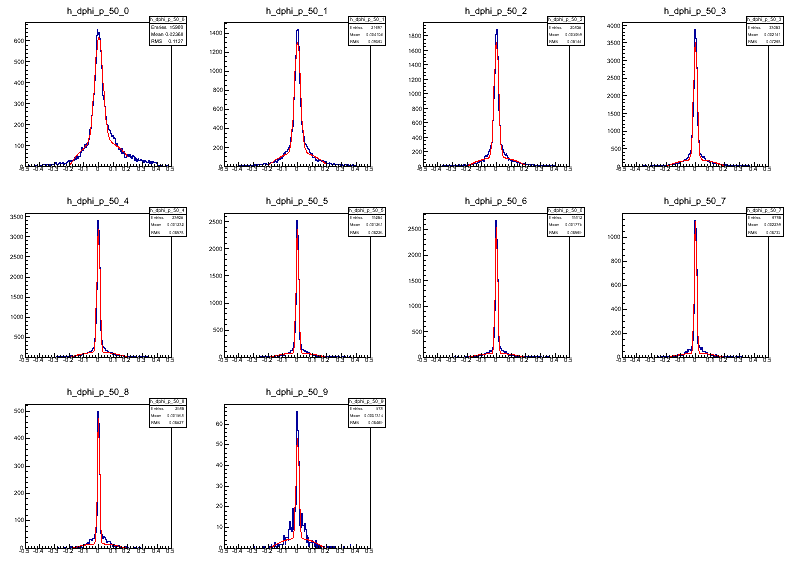 2012/2/10
RIKEN VTX software meeting
27
B1-B2(4)
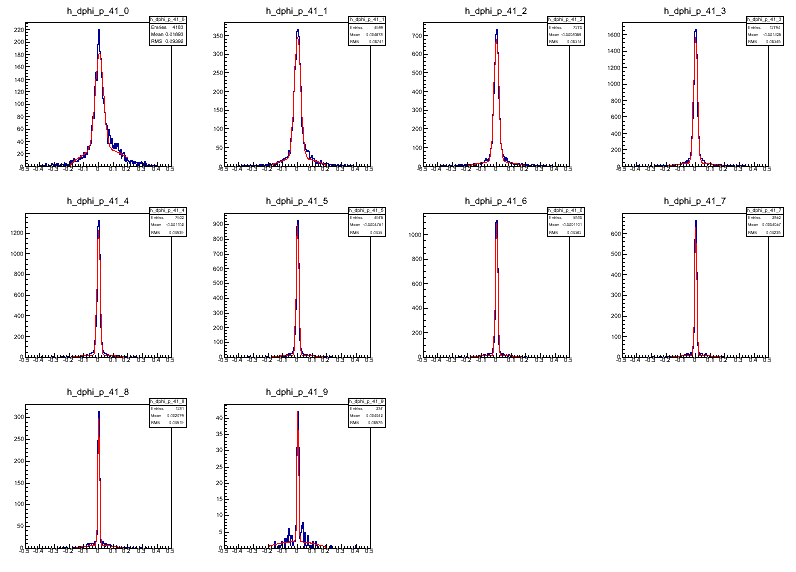 2012/2/10
RIKEN VTX software meeting
28
B1-B2(3)
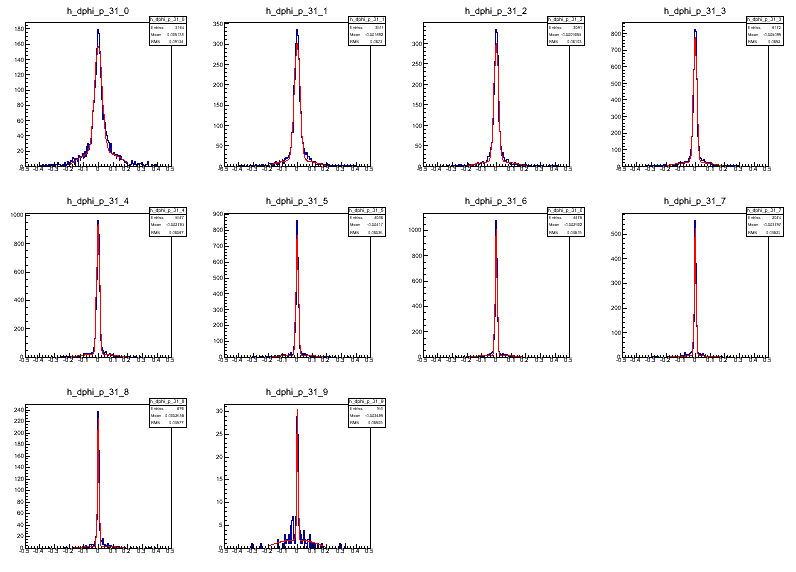 2012/2/10
RIKEN VTX software meeting
29
B1-B2(2)
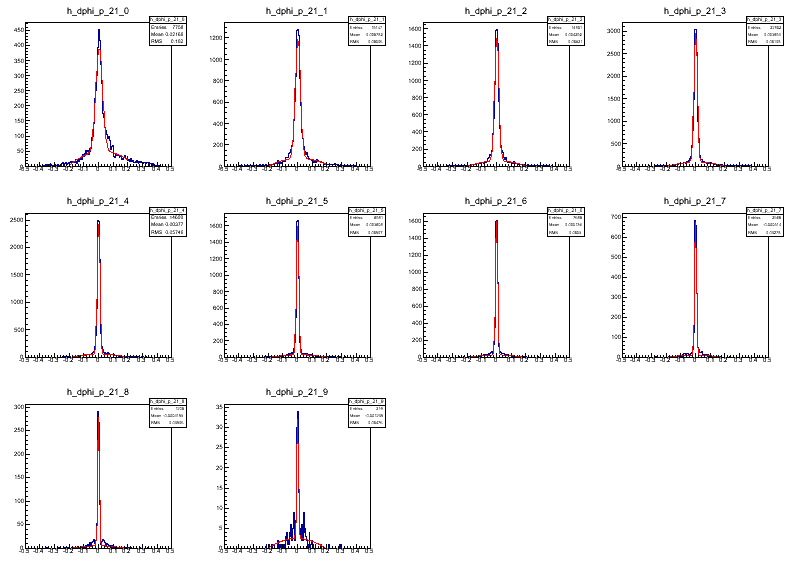 2012/2/10
RIKEN VTX software meeting
30
B0-B2(4)
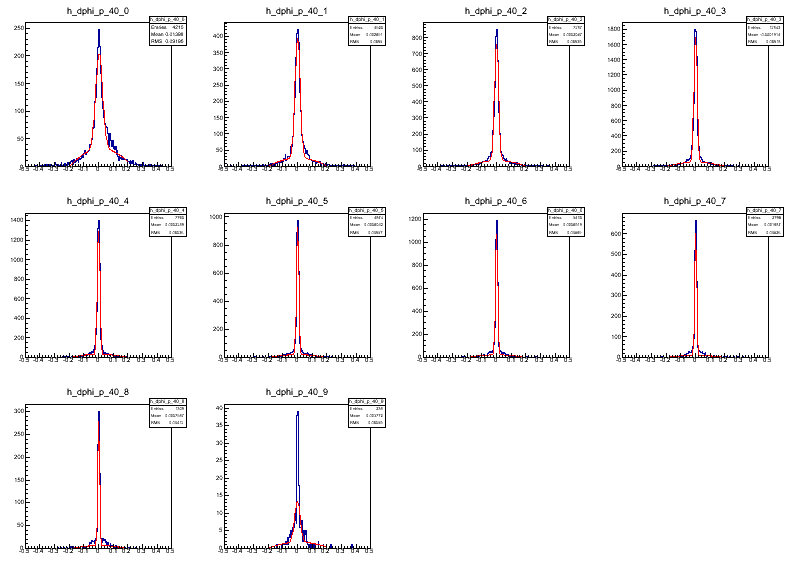 2012/2/10
RIKEN VTX software meeting
31
B0-B2(3)
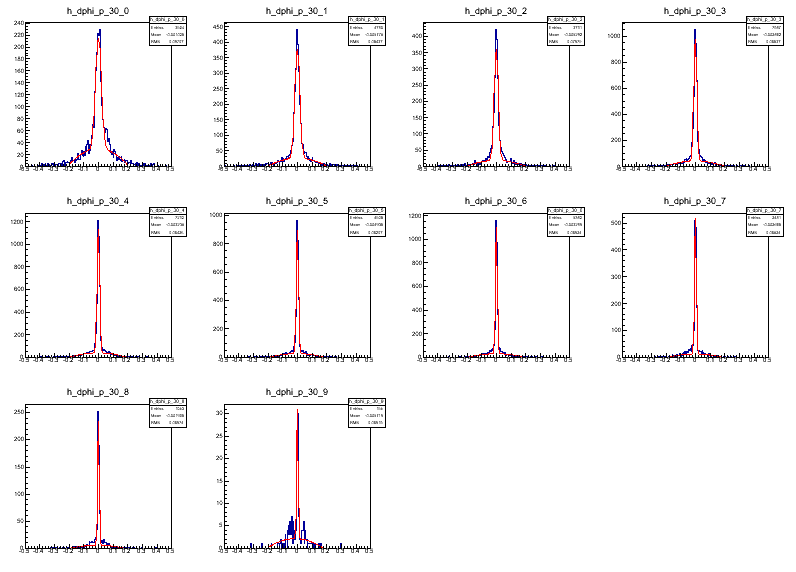 2012/2/10
RIKEN VTX software meeting
32
B0-B2(2)
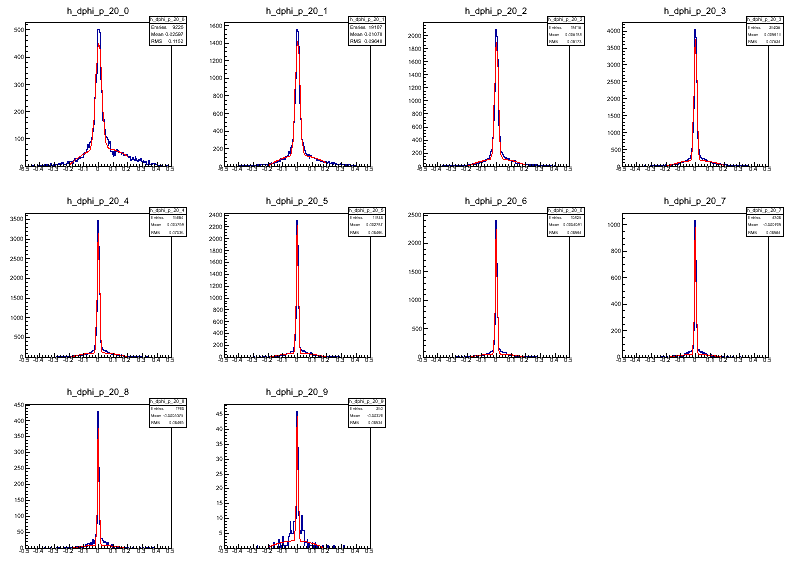 2012/2/10
RIKEN VTX software meeting
33
B0-B1
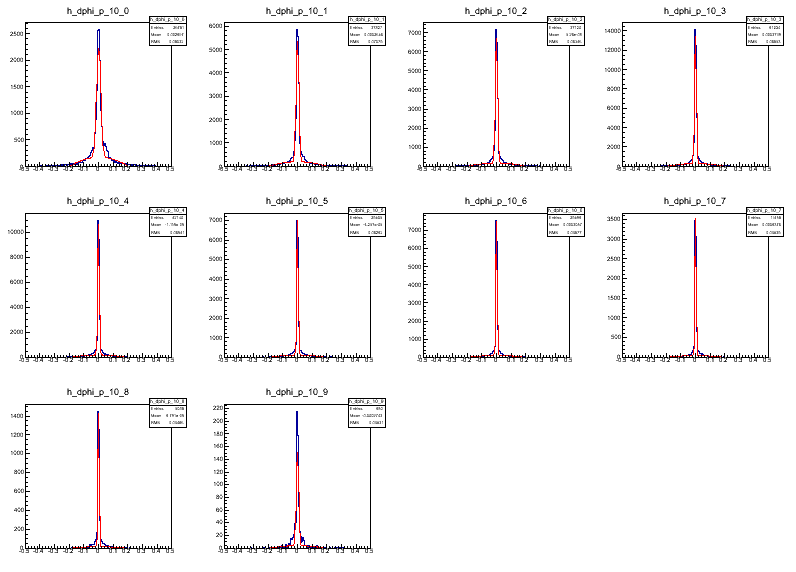 2012/2/10
RIKEN VTX software meeting
34